Faculty Advancement, Success and Tenure (FAST)
In Collaboration with
ADVANCE Purdue Center for Faculty Success
Office of the Provost
Agenda – October 15, 2013
9:00 – 9:10		Welcome and Introductions
 9:10 – 9:50		Promotion and Tenure
George McCabe, Associate Dean for Academic Affairs, College of Science
S. Laurel Weldon, Interim Vice-Provost for Faculty Affairs
 9:50 – 10:10		Facilitated Small Group Discussion		
 10:10 – 10:15		Wrap Up
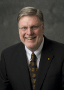 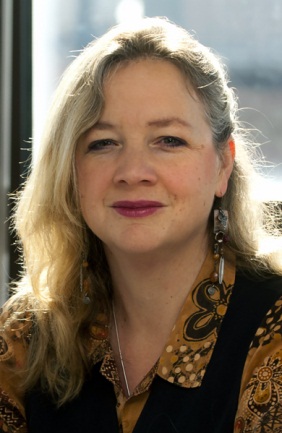 Agenda – November 12, 2013
9:00 – 9:10		Welcome and Introductions

9:10 – 9:55		Work/Life Integration
				Clint Chapple, Head, Biochemistry, Agriculture
				Pam Nesbitt, Director, Academic Units, VPHR
				Tammy Synesael, Leave of Absence Administrator, 				VPHR
				


9:55– 10:10		Facilitated Small Group Discussion		
10:10 – 10:15		Wrap Up
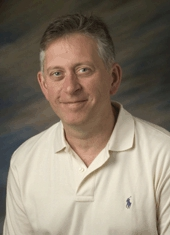 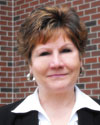